.
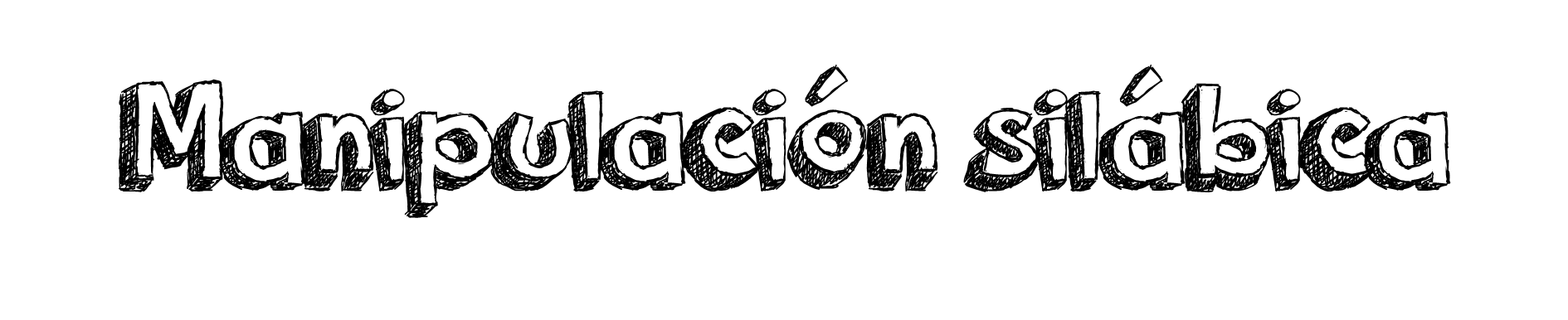 Instrucción:

Esta actividad consiste en descubrir la palabra que se forma si agregamos una sílaba a una palabra.

1. Haz click sobre el parlante y escucharás la instrucción.
2. Estimula a los niños a que  descubran la palabra que se forma.
3. Haz click nuevamente en la imagen para confirmar que lo han realizado correctamente.
4. Pasa a la siguiente diapositiva.

Estímulos: Bata, batalla, come, comezón, palo, palote, te, techo, vela, velador, masa, masaje, carro, carroza.
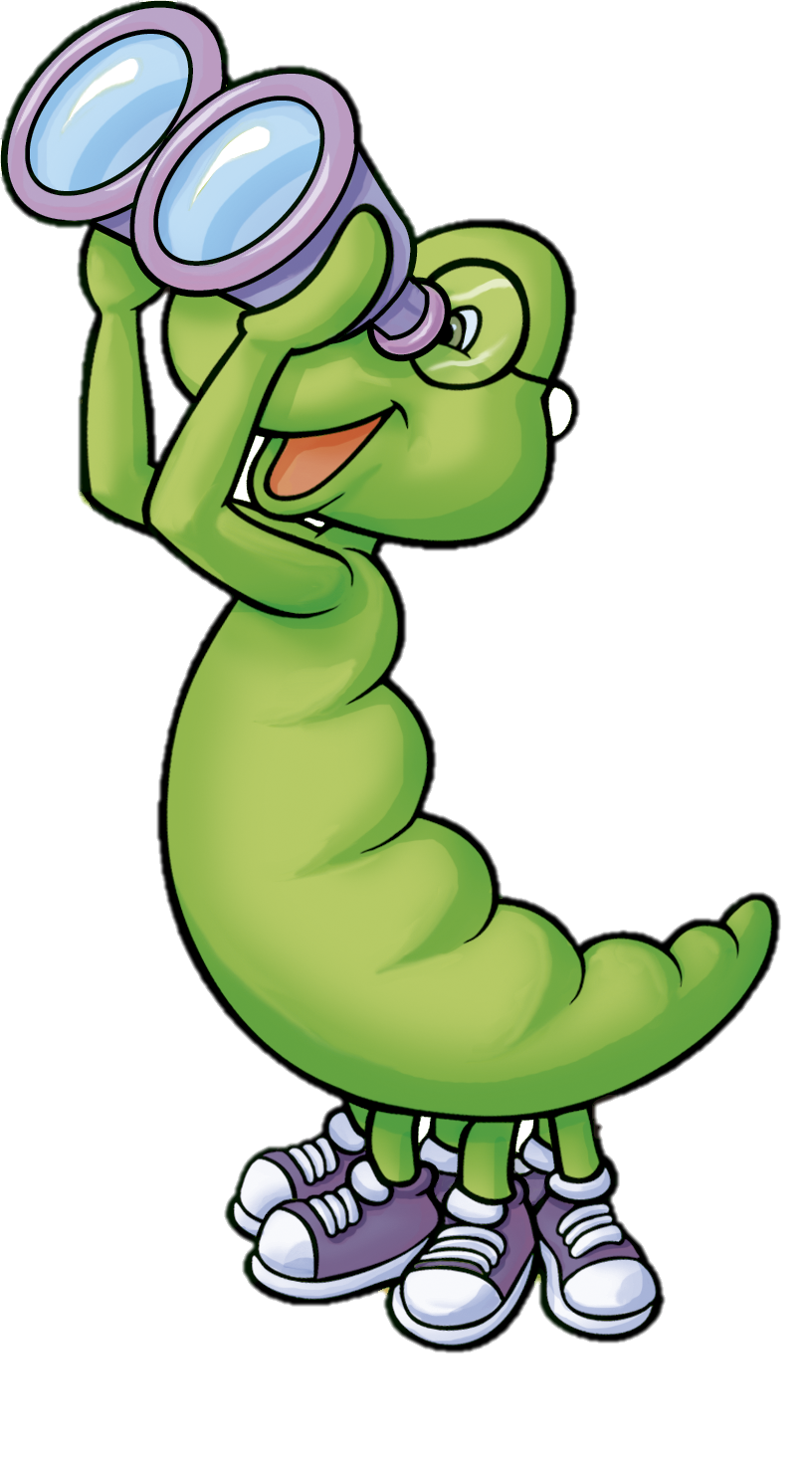 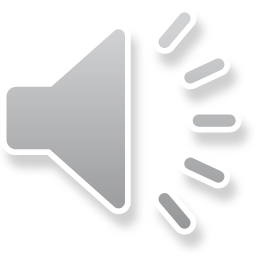 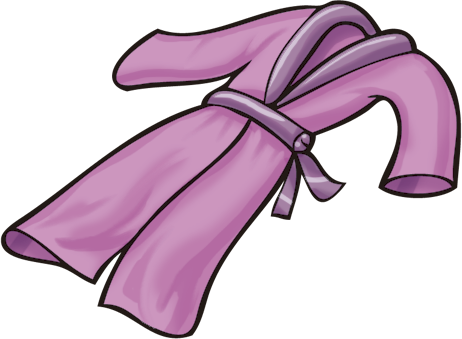 LLA
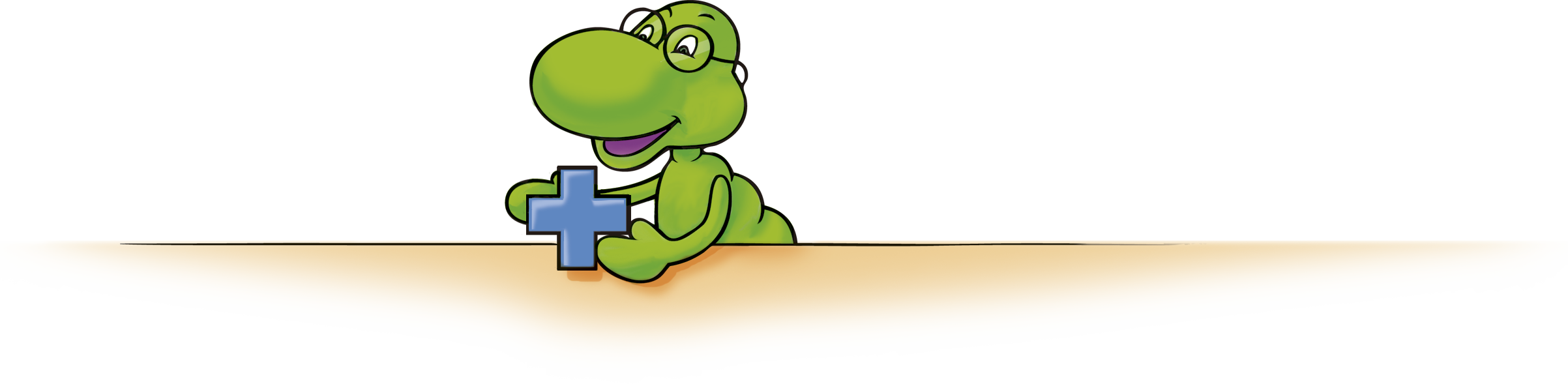 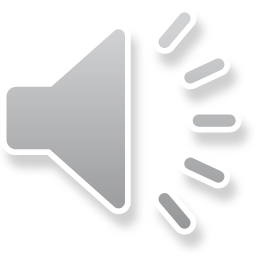 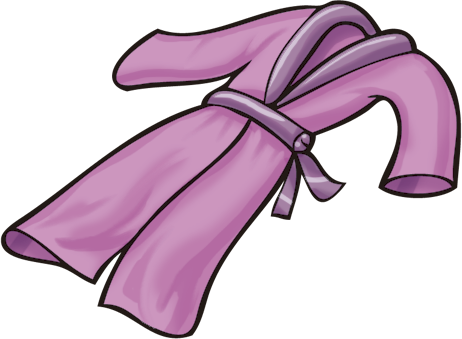 LLA
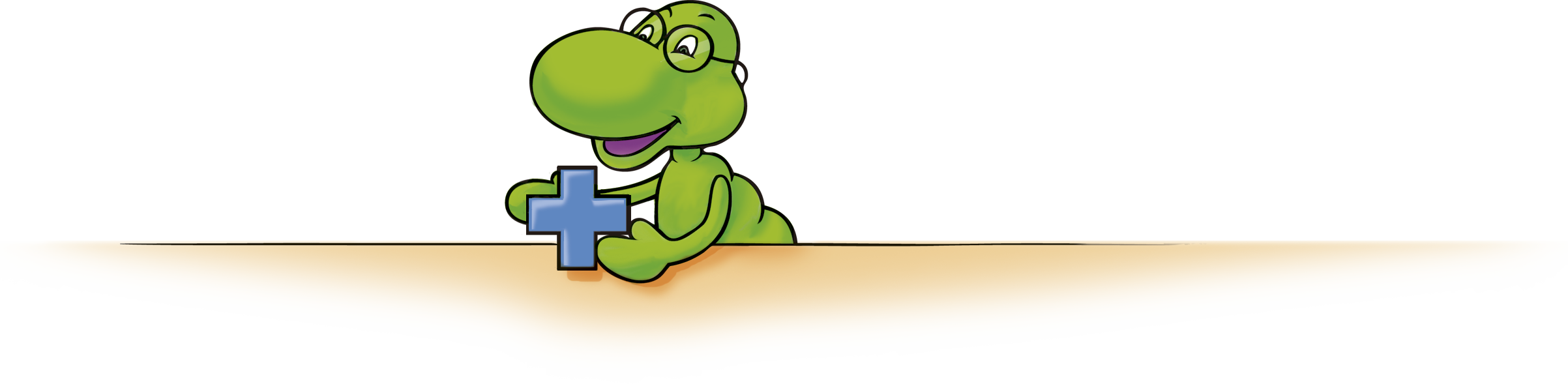 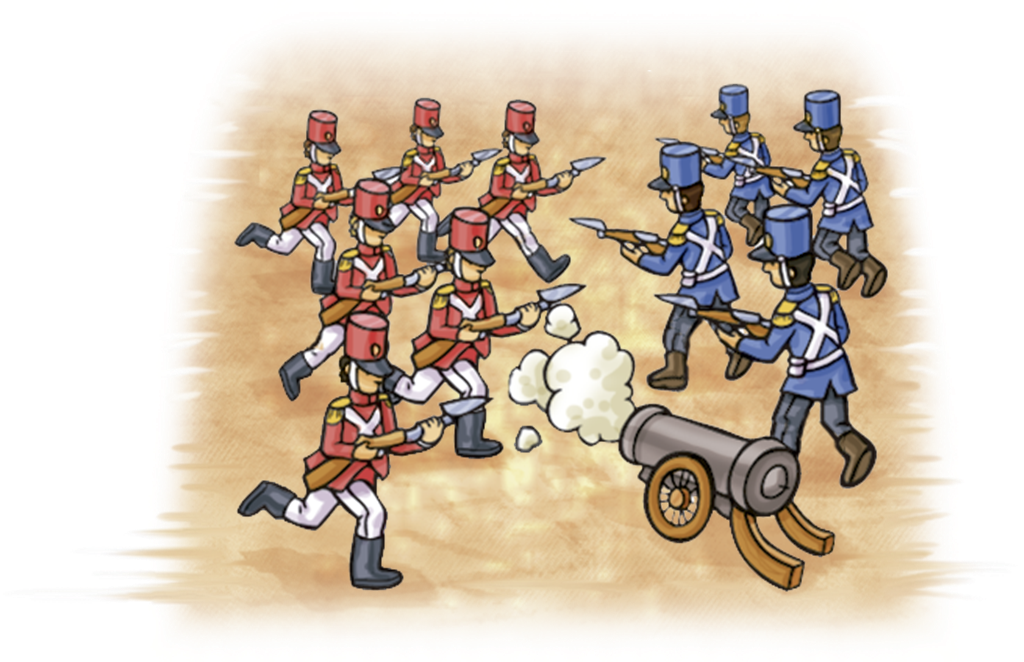 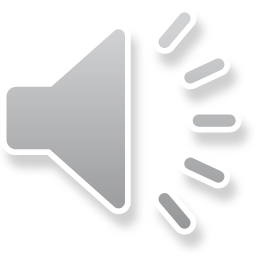 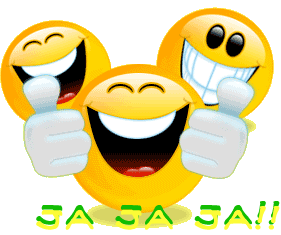 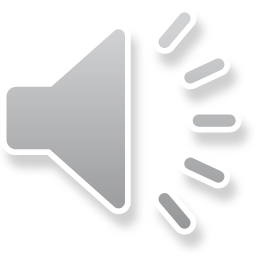 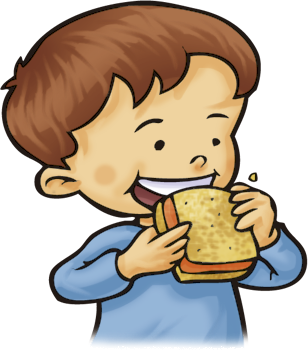 ZÓN
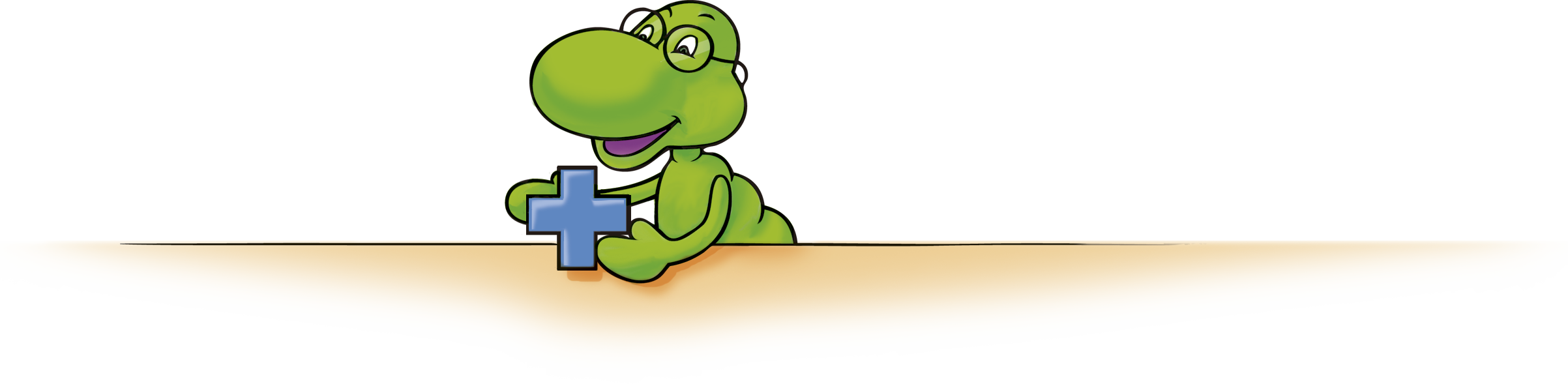 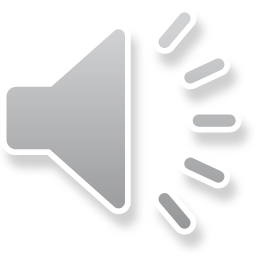 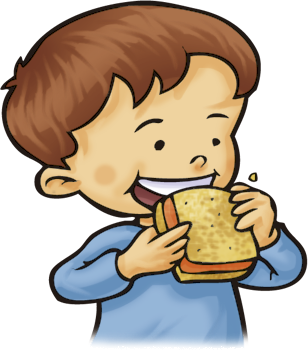 ZÓN
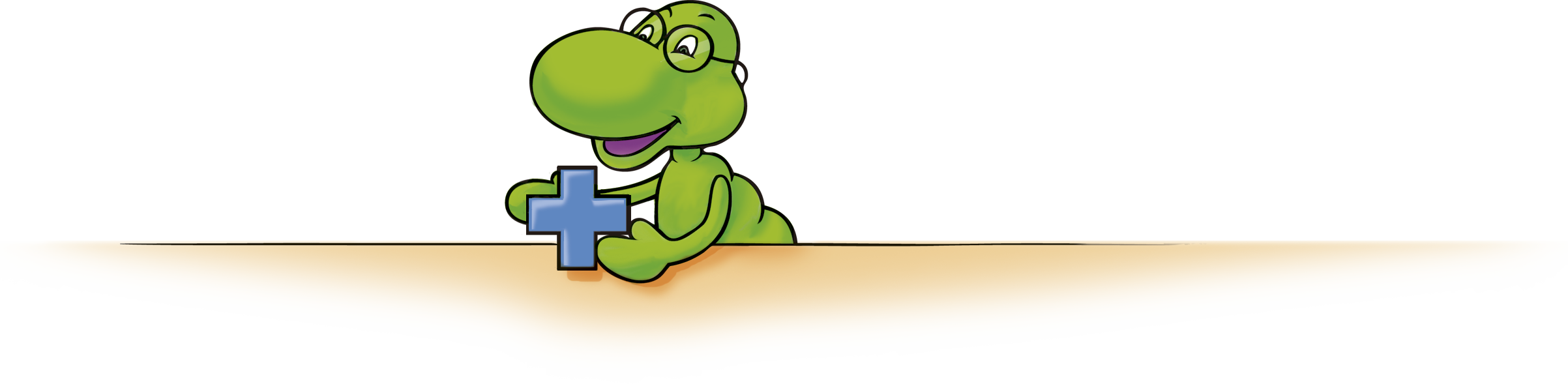 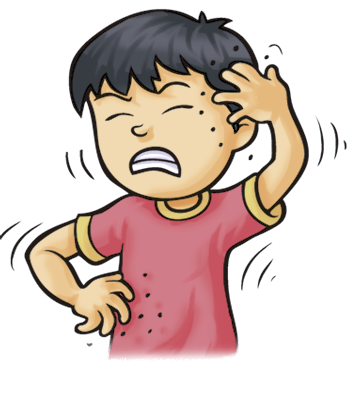 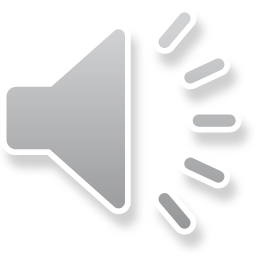 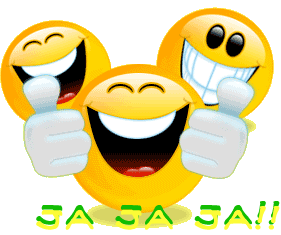 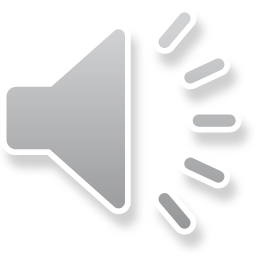 TE
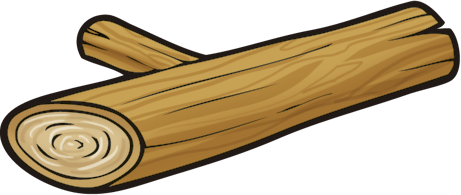 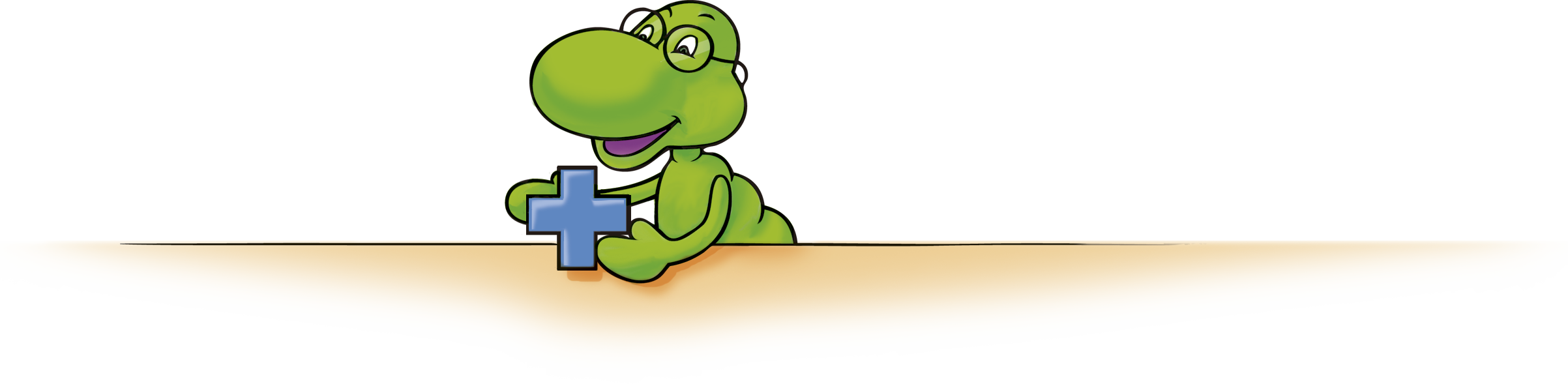 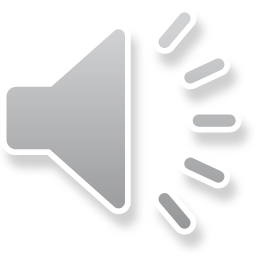 TE
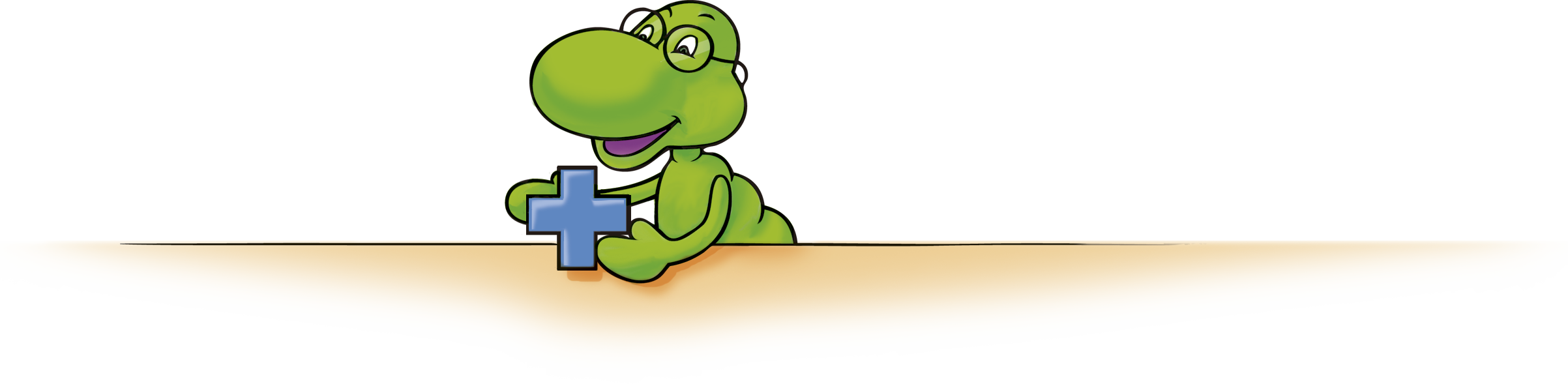 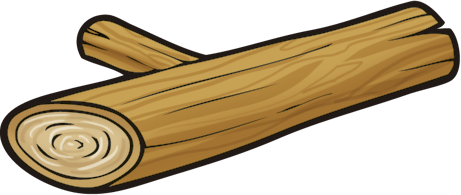 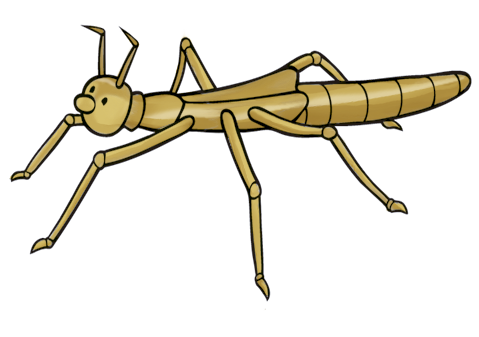 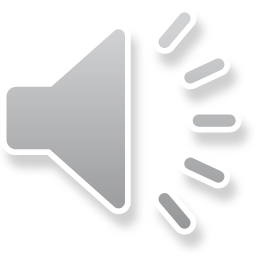 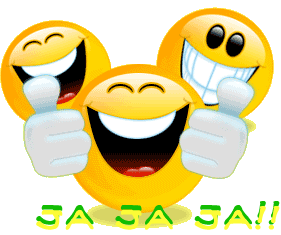 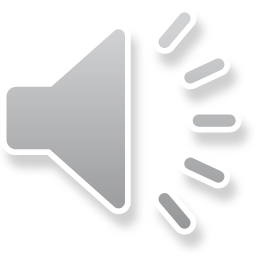 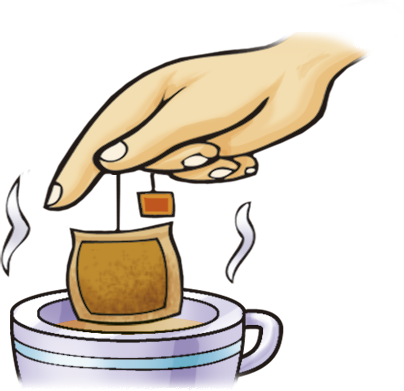 CHO
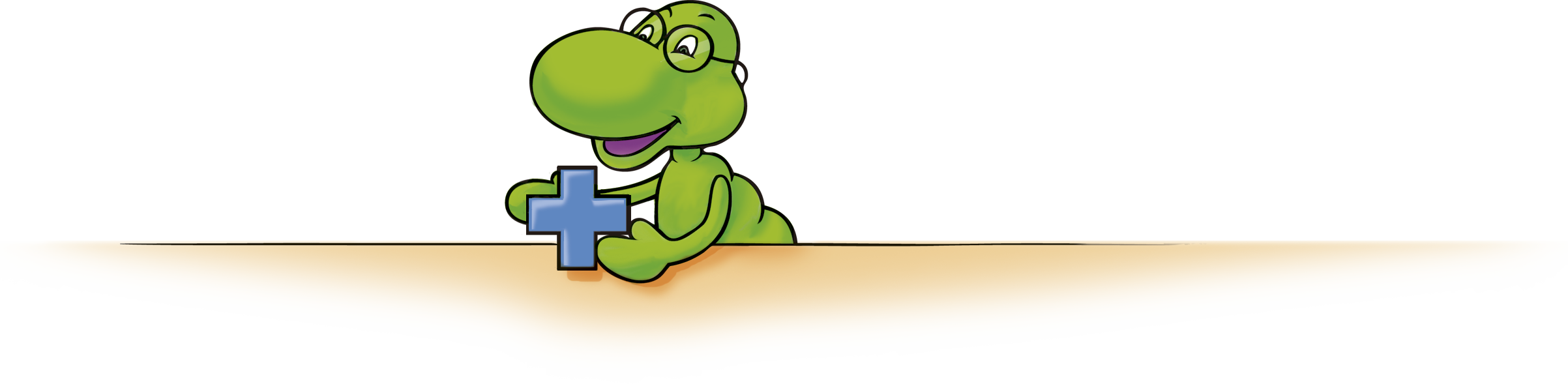 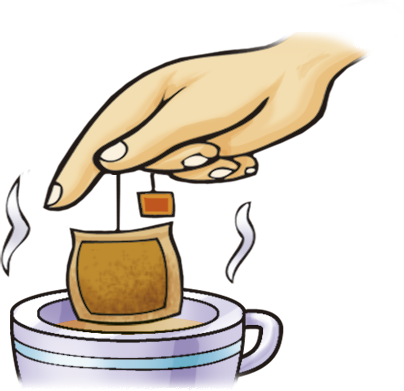 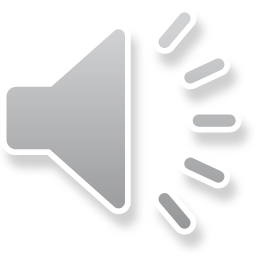 CHO
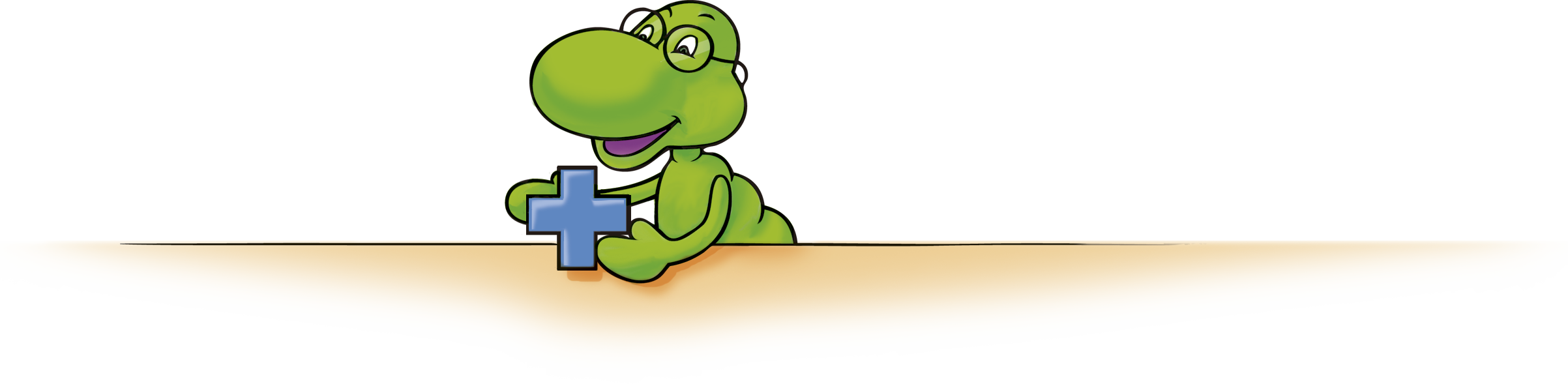 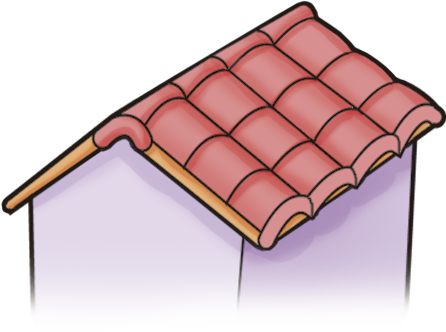 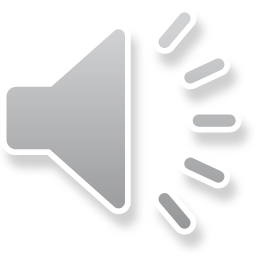 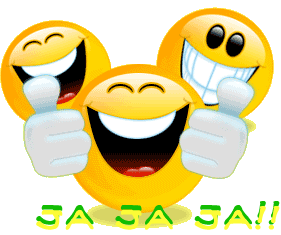 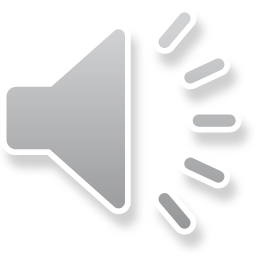 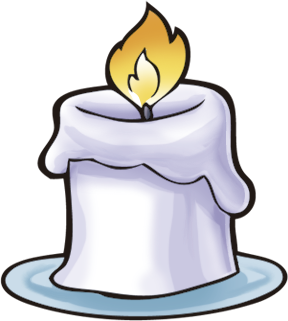 DOR
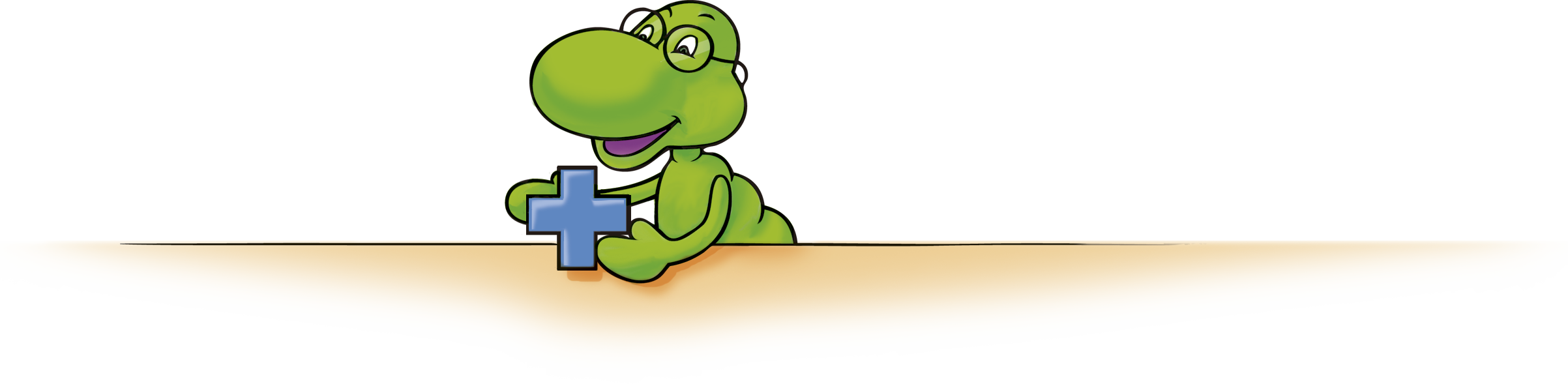 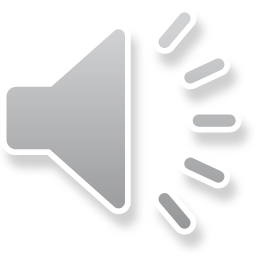 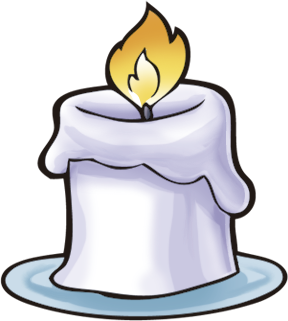 DOR
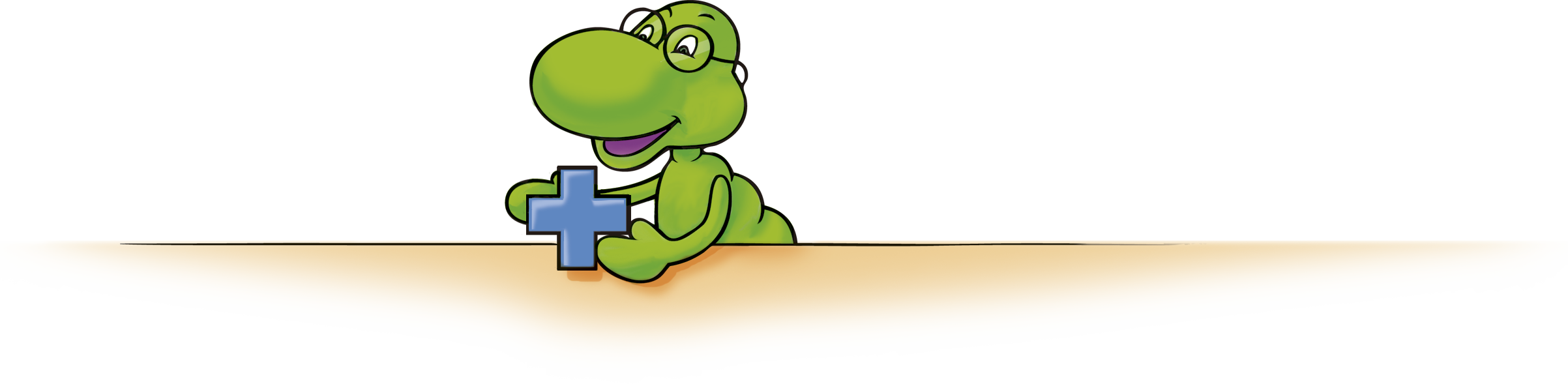 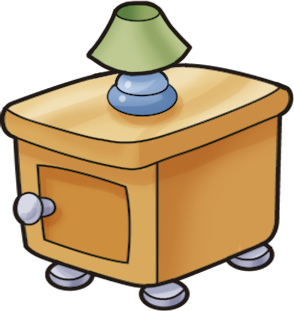 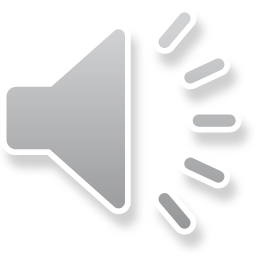 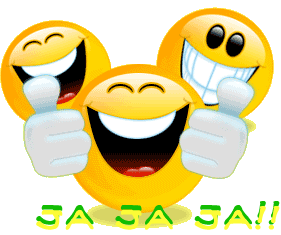 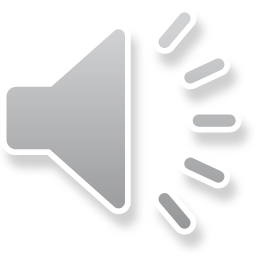 JE
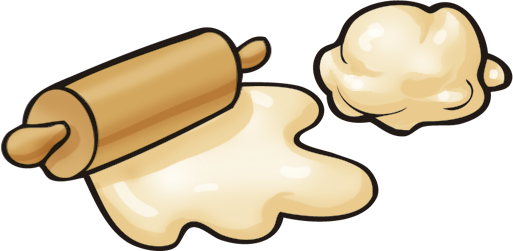 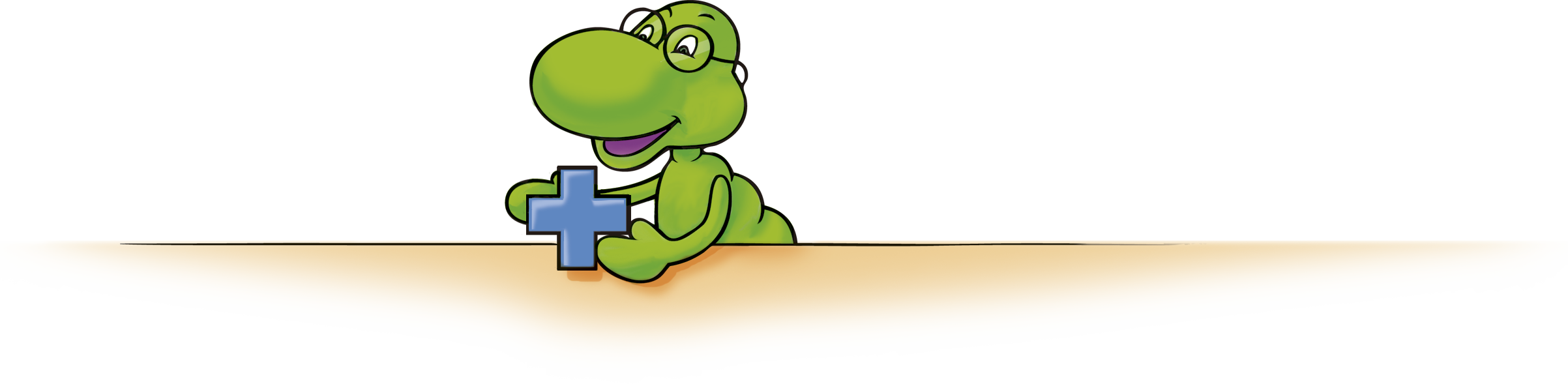 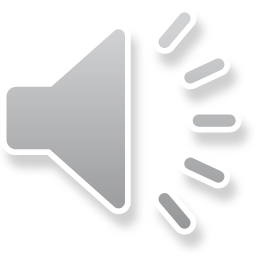 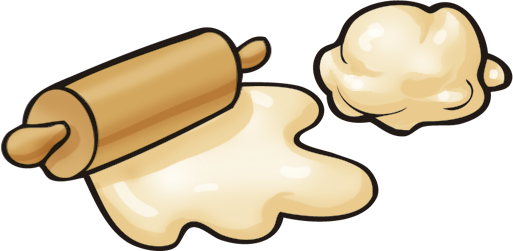 JE
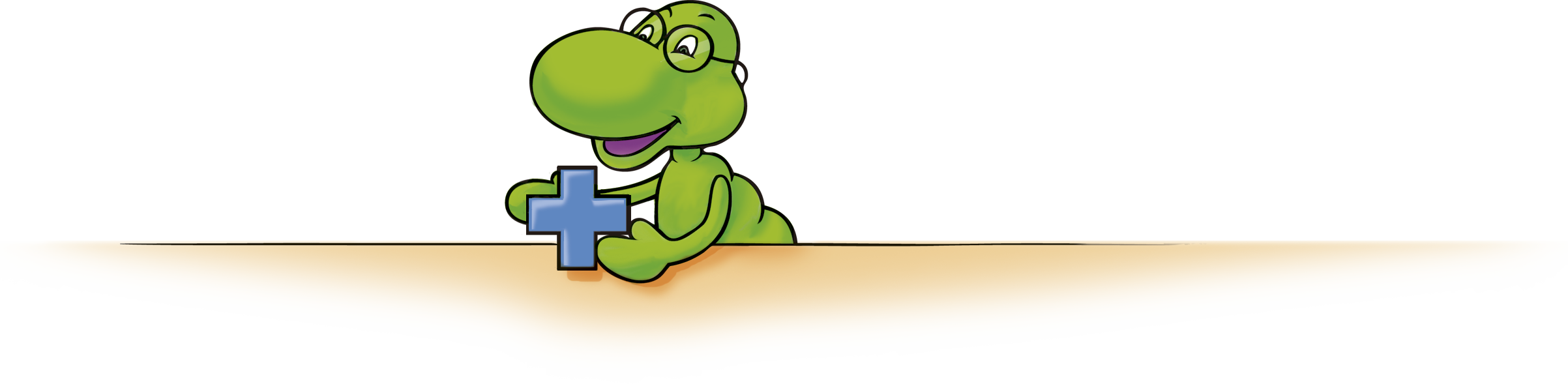 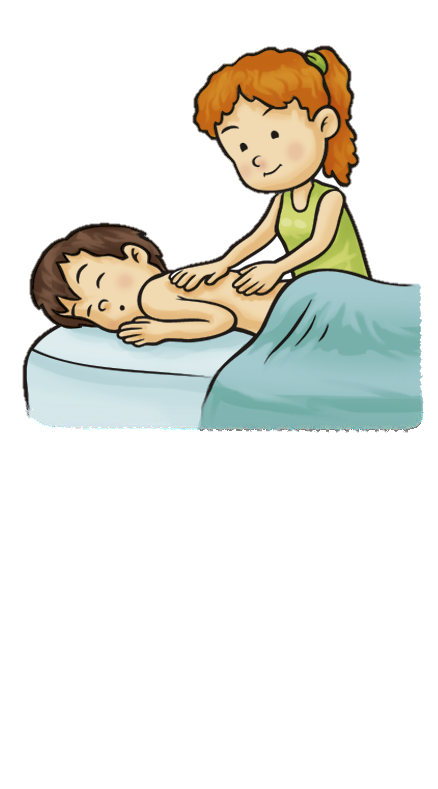 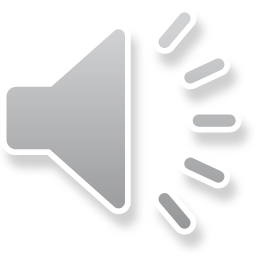 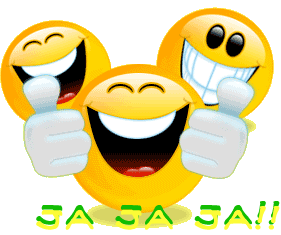 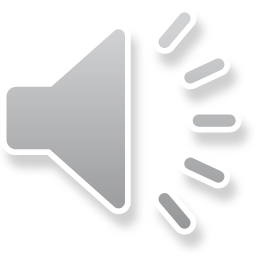 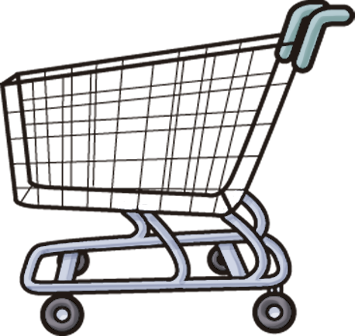 ZA
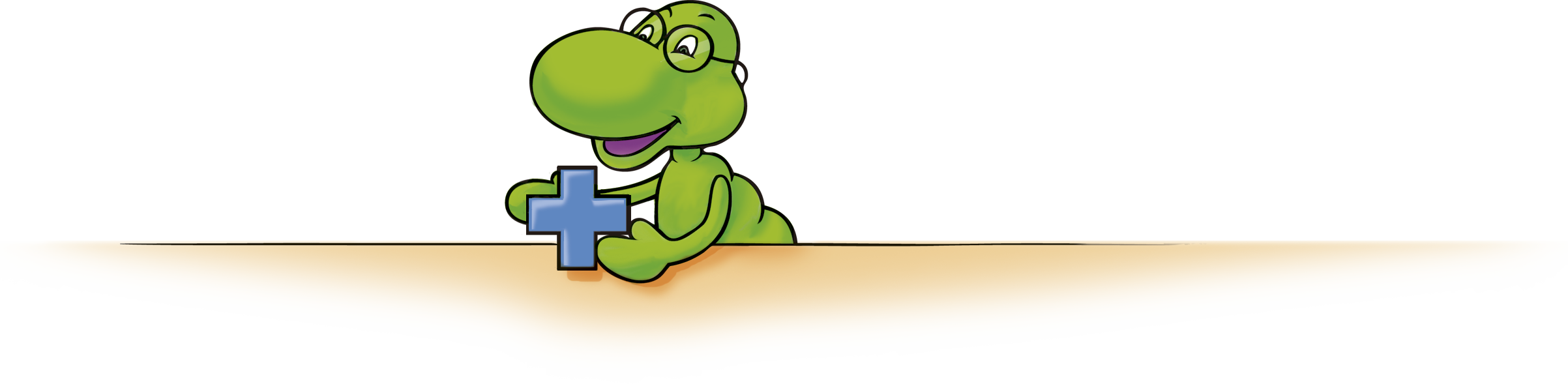 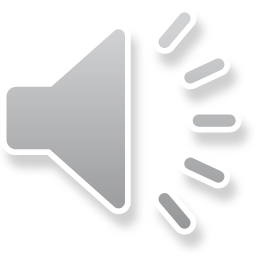 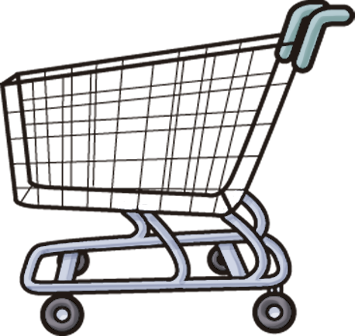 ZA
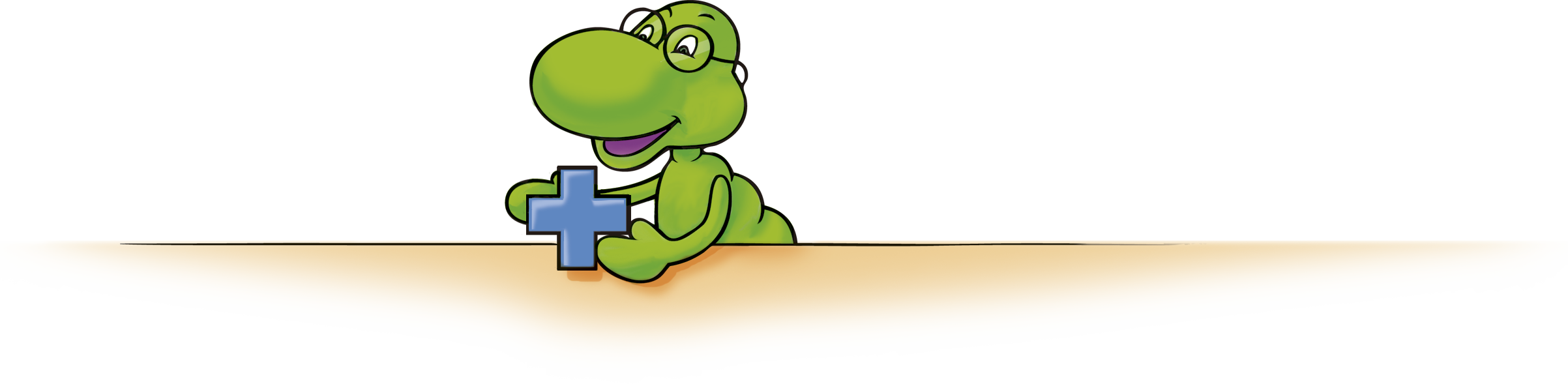 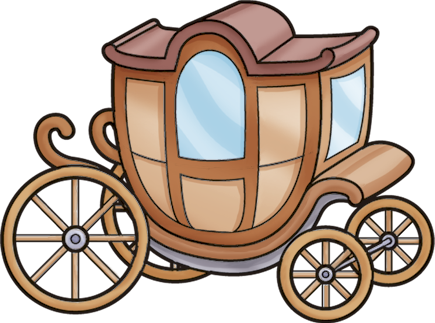 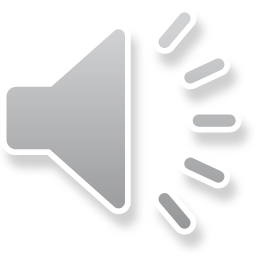 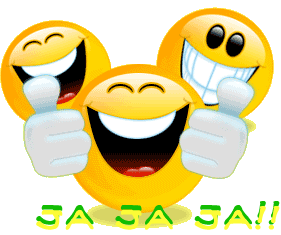